МИНИСТЕРСТВО СЕЛЬСКОГО ХОЗЯЙСТВА РОССИЙСКОЙ ФЕДЕРАЦИИ
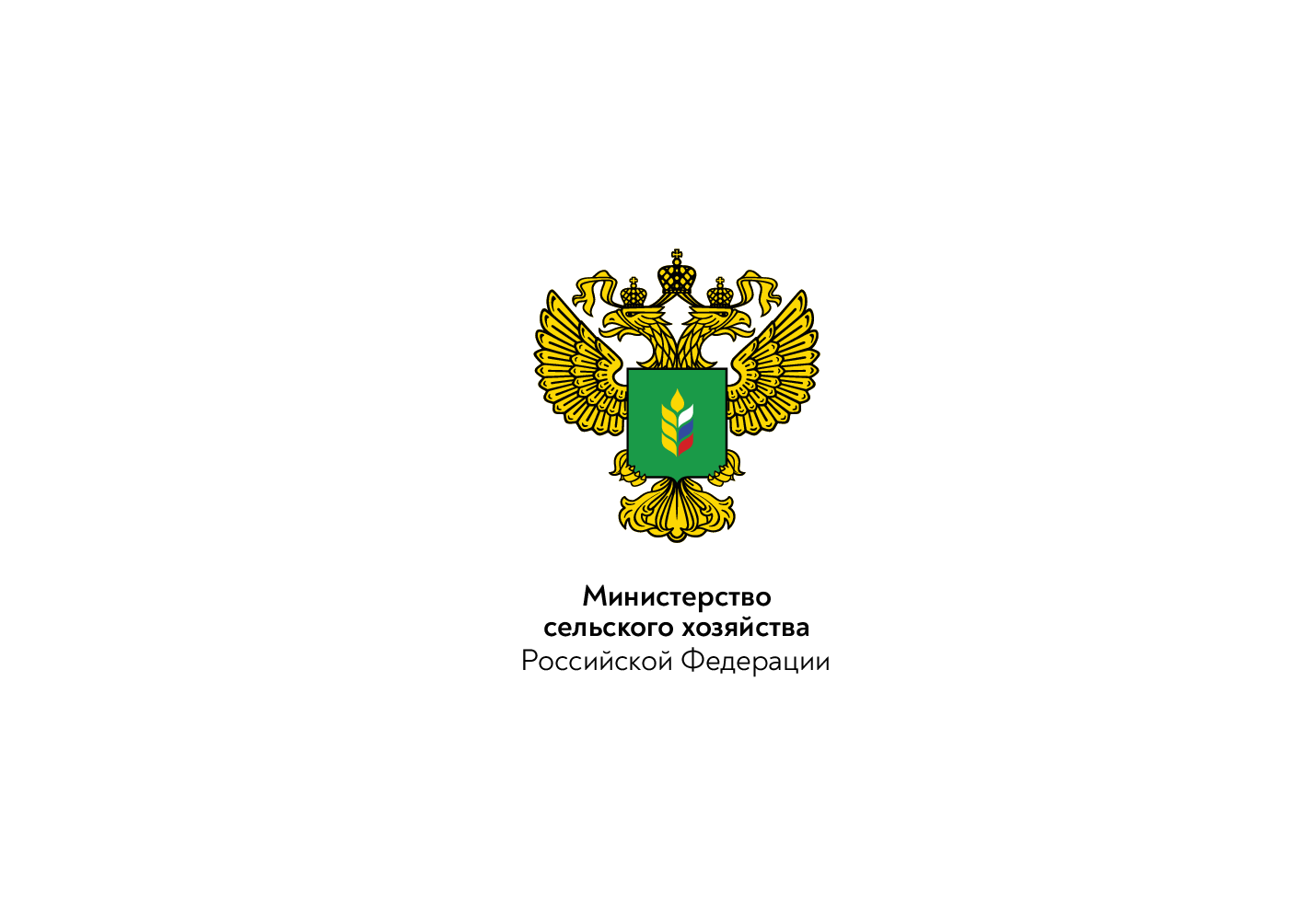 ОБ ОКАЗАНИИ МЕРЫ ГОСУДАРСТВЕННОЙ ПОДДЕРЖКИ В ВИДЕ СУБСИДИРОВАНИЯ ТРАНСПОРТНЫХ РАСХОДОВ 
(В РАМКАХ ПОСТАНОВЛЕНИЯ ПРАВИТЕЛЬСТВА 
РОССИЙСКОЙ ФЕДЕРАЦИИ ОТ 15 СЕНТЯБРЯ 2017 Г.  № 1104)
Москва, 2019 год
1
ЦЕЛИ РЕАЛИЗАЦИИ ПОСТАНОВЛЕНИЯ ПРАВИТЕЛЬСТВА №1104
Повышение конкурентоспособности отечественной продукции
Выход на новые рынки
Увеличение объемов поставок продукции АПК
Снижение доли транспортных затрат при перевозке продукции
Внесение изменений в ППРФ №1104
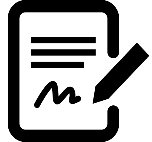 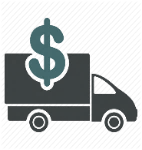 м
м
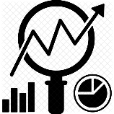 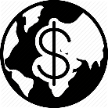 Развитие АПК страны
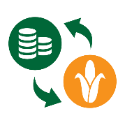 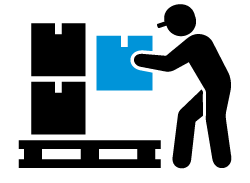 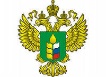 2
МИНИСТЕРСТВО СЕЛЬСКОГО ХОЗЯЙСТВА РОССИЙСКОЙ ФЕДЕРАЦИИ
ИЗМЕНЕНИЯ В ПОСТАНОВЛЕНИЕ ПРАВИТЕЛЬСТВА №1104, НАЧИНАЯ С 2019 ГОДА
НОВАЯ РЕДАКЦИЯ
ДЕЙСТВУЮЩАЯ РЕДАКЦИЯ
Расширение номенклатуры субсидируемой продукции
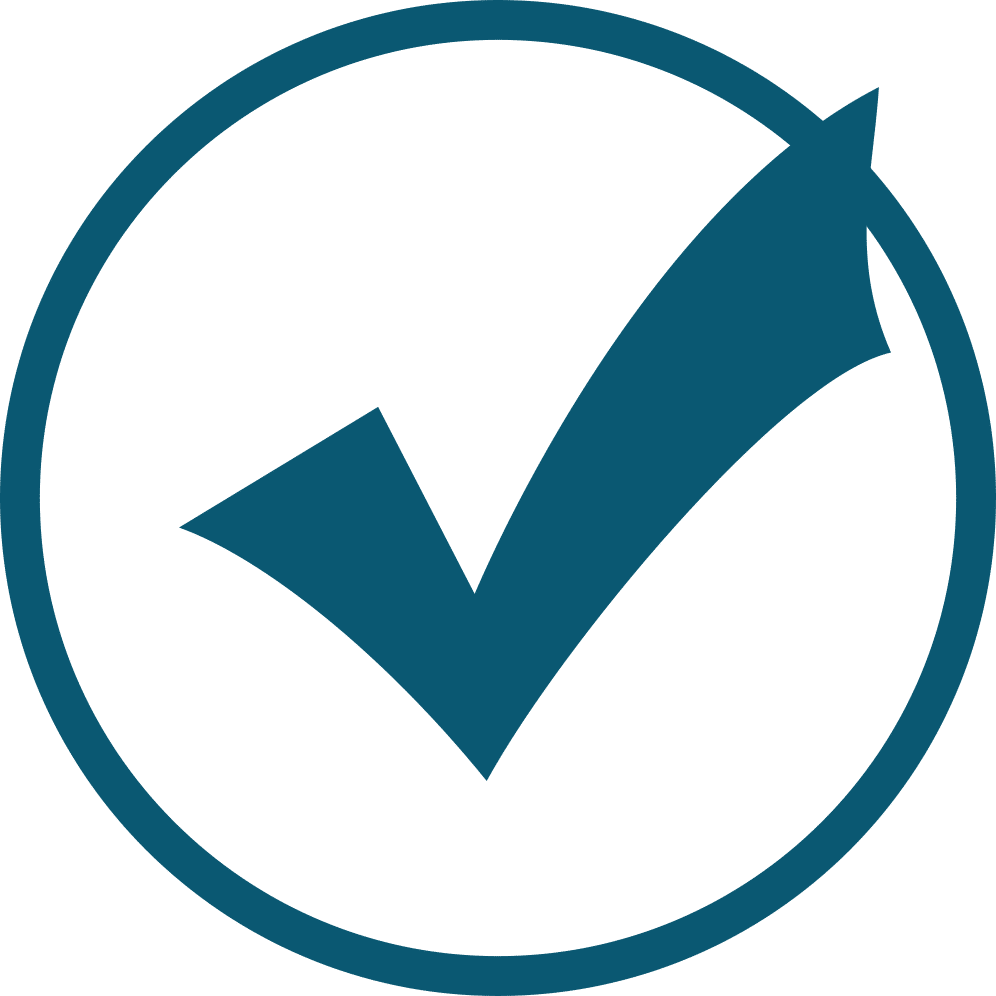 Обеспечит выход масло-жировой и прочей продукции из перечня на новые рынки, в том числе страны Азиатско-Тихоокеанского региона.
текущая редакция
изменения
масложировая (растительные масла подсолнечное, рапсовое, соевое, семена льна)
мукомольно-крупяная (мука, хлопья, крахмал, комбикорма, макаронные изделия, отруби)
сахарная (сахар, меласса, жом)
кондитерская изделия, шоколад
прочие (соки, джемы, овощи сушеные, минеральная и питьевая вода, супы и бульоны готовые)
живые животные
жмыхи, жиры и масла животныеи растительные, маргарин
лимонная кислота, желатин, аминосоединения
основные 
виды 
перевозимой 
продукции
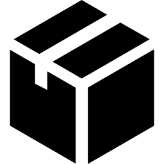 добавляется:
бананы свежие и сушенные,
вермуты и сброженные напитки, табачное сырье, сигареты, сигары и прочий табак
исключается:
Новой редакцией предусматривается дополнительная мера гос. поддержки при вывозе пшеницы, ячменя и кукурузы с территории Дальневосточного федерального округа.
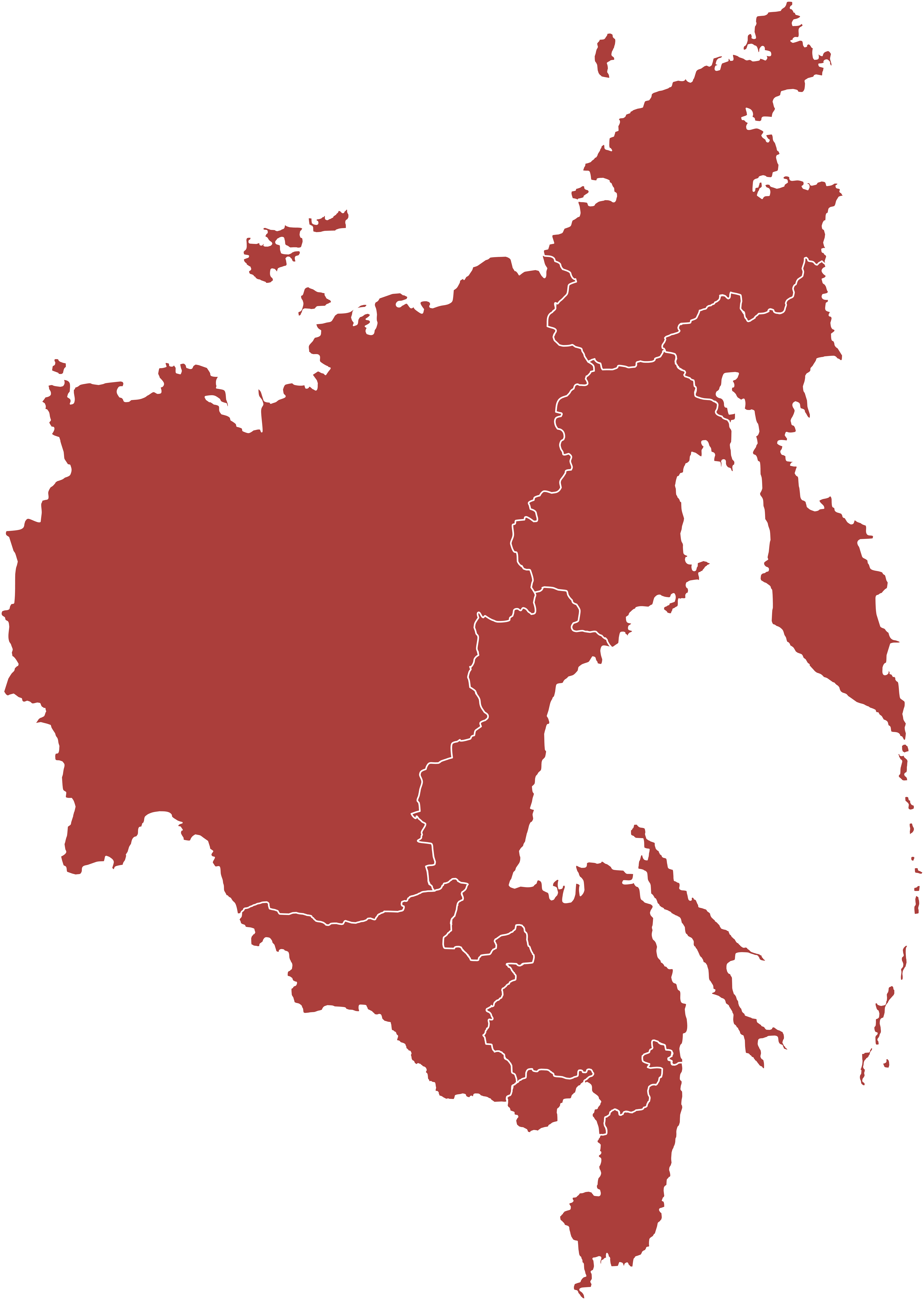 Распространение действия субсидии на другие виды транспорта
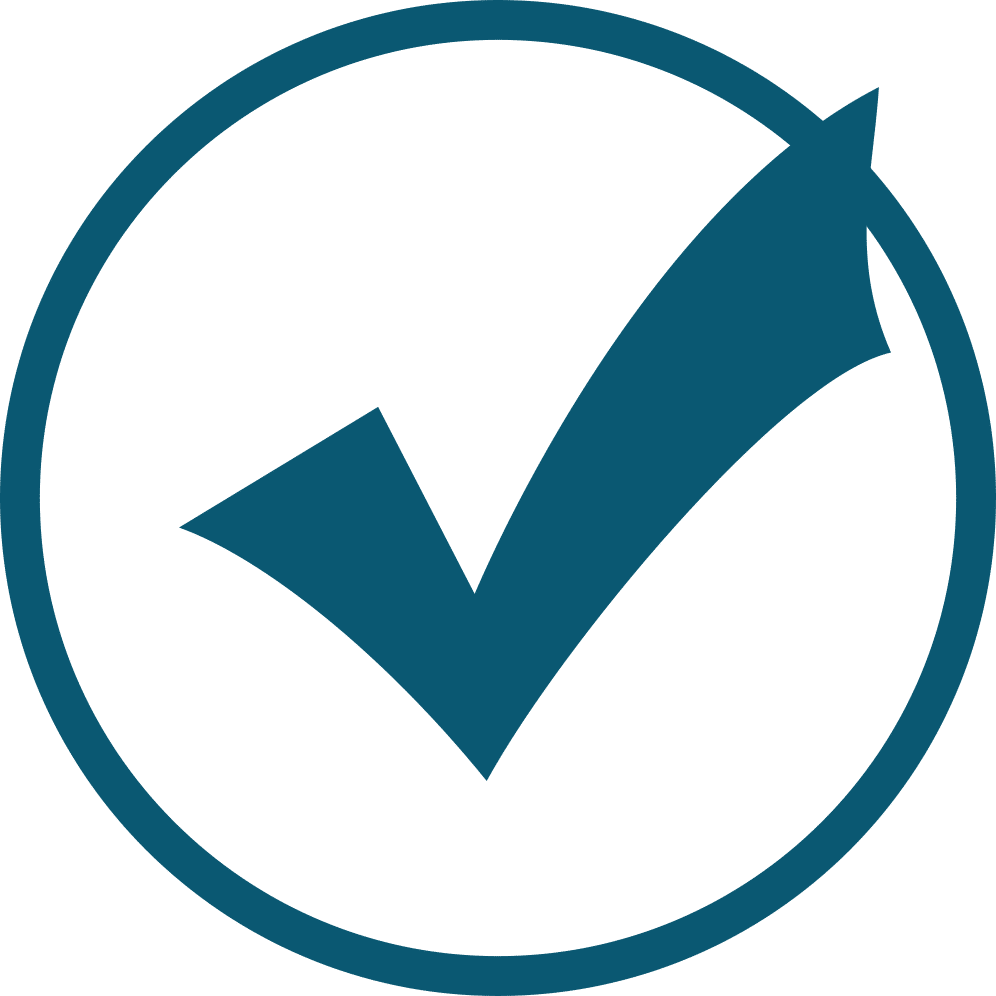 Позволит расширить возможности при осуществлении логистических операций.
добавляется
текущая редакция
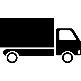 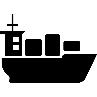 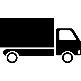 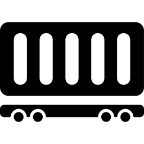 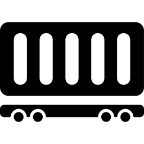 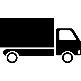 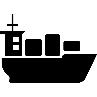 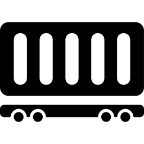 водный 
(под флагом РФ)
авто
мультимодальные
авто
ж/д
ж/д транспорт
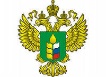 3
МИНИСТЕРСТВО СЕЛЬСКОГО ХОЗЯЙСТВА РОССИЙСКОЙ ФЕДЕРАЦИИ
ОТМЕНА ОГРАНИЧЕНИЙ ПО ГЕОГРАФИИ ПЕРЕВОЗОК С 2019 ГОДА
64 субъекта РФ (2018 г.)
85 субъектов РФ (новая редакция 1104)
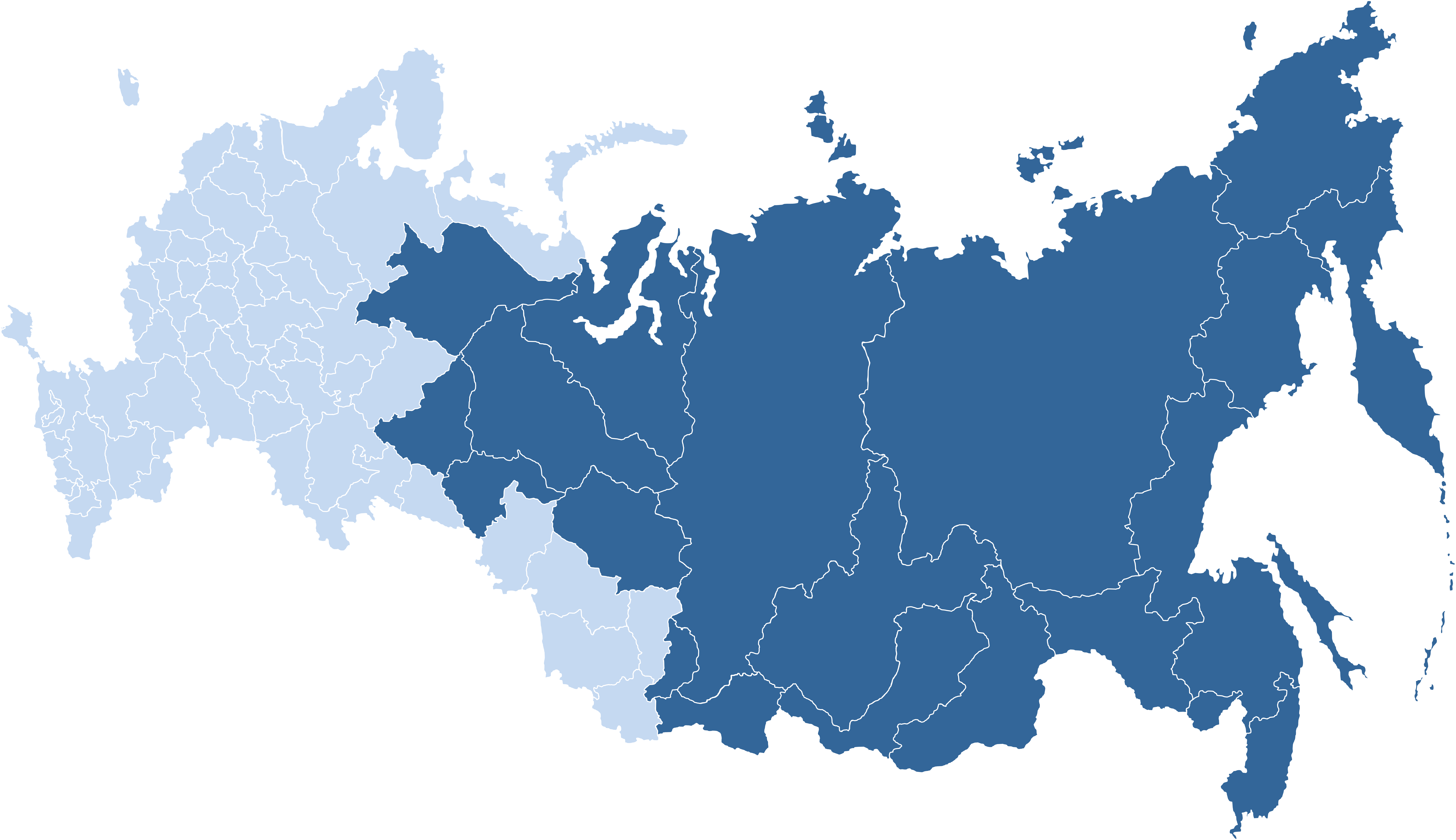 Латвия
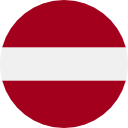 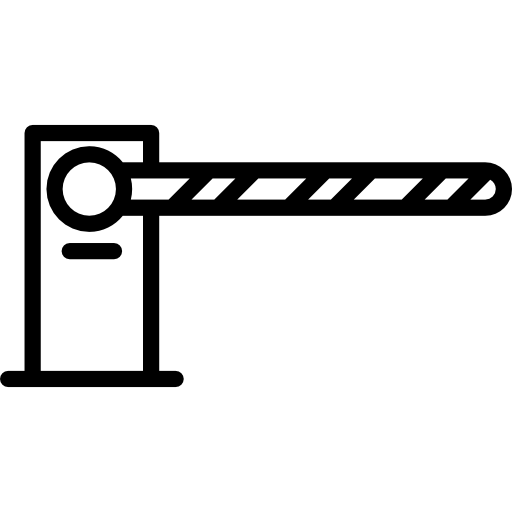 Литва
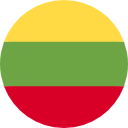 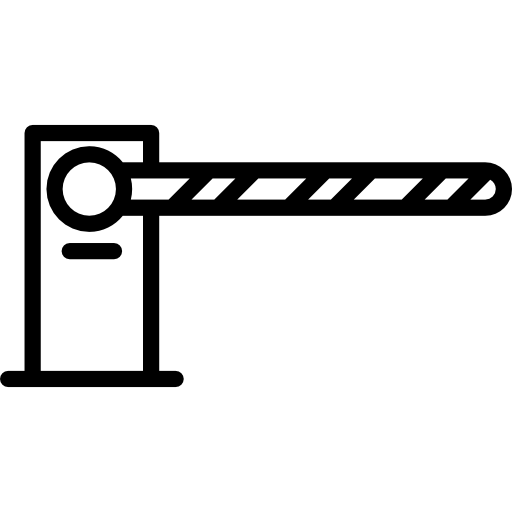 Германия
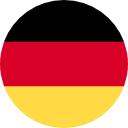 Чехия
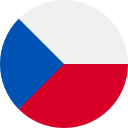 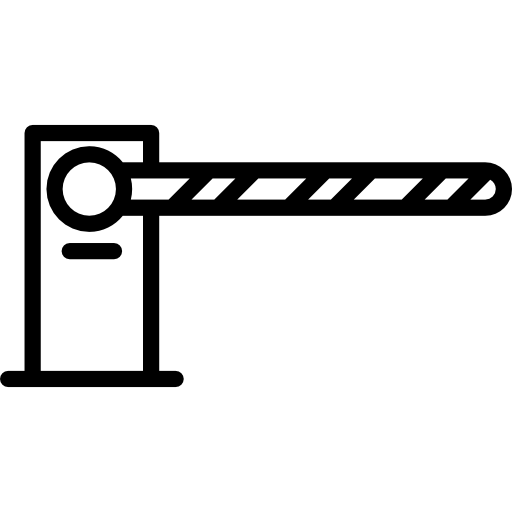 Швейцария
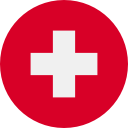 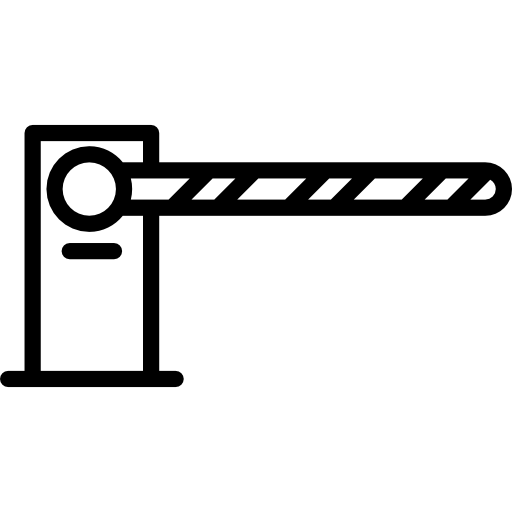 Беларусь
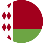 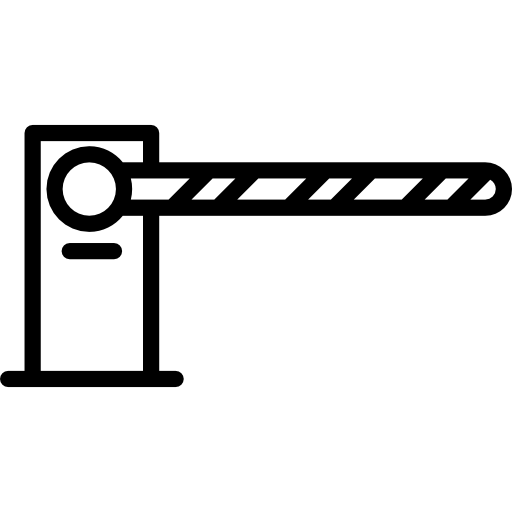 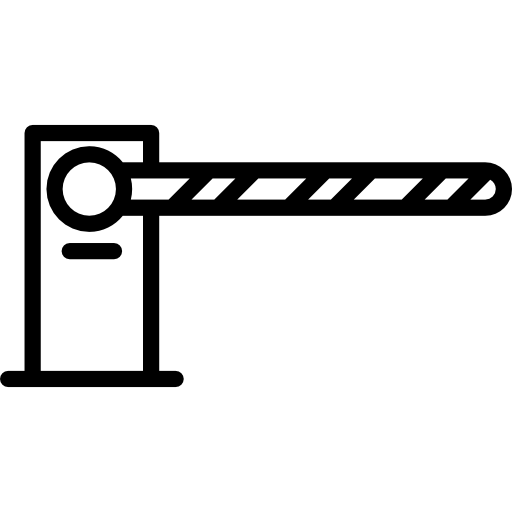 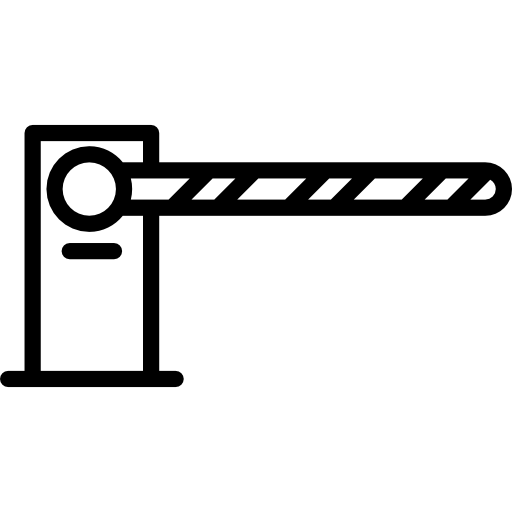 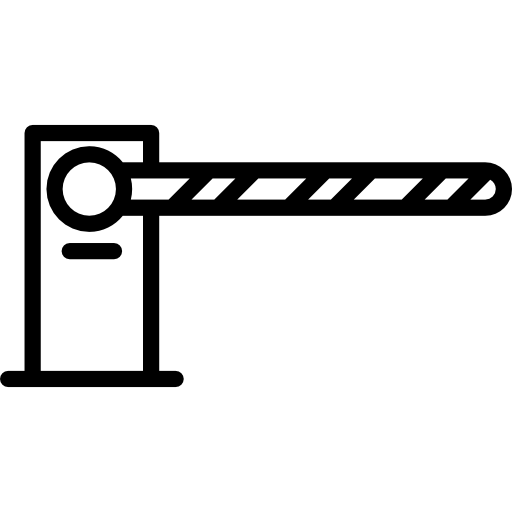 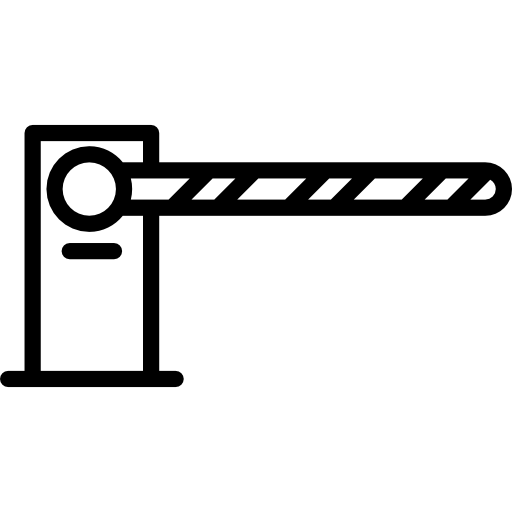 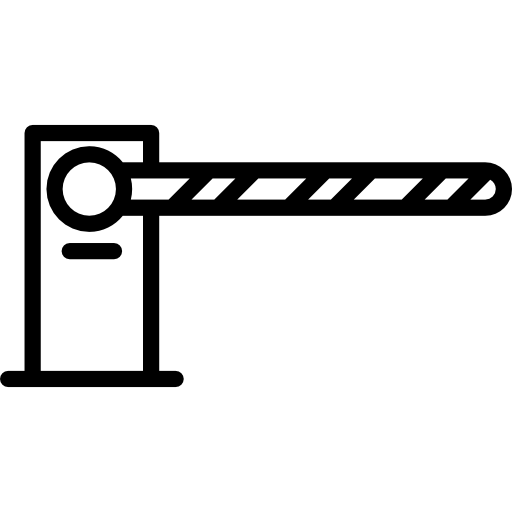 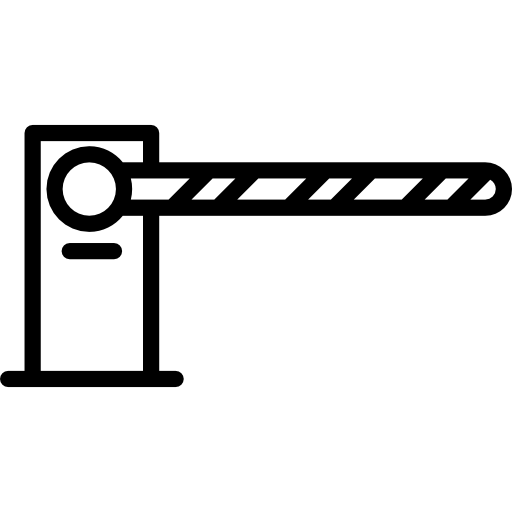 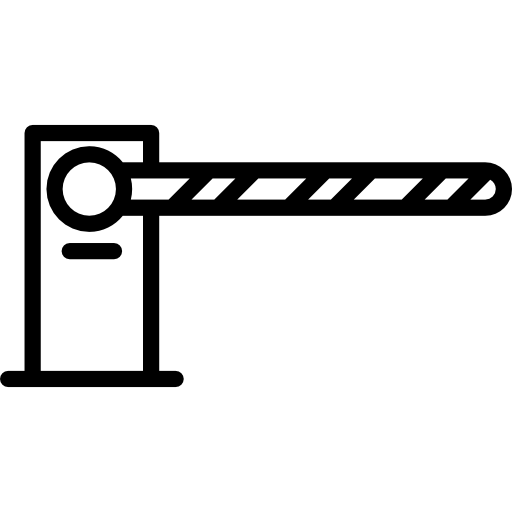 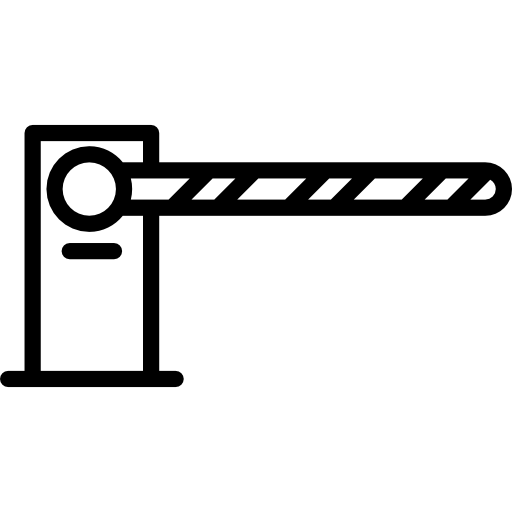 Азербайджан
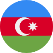 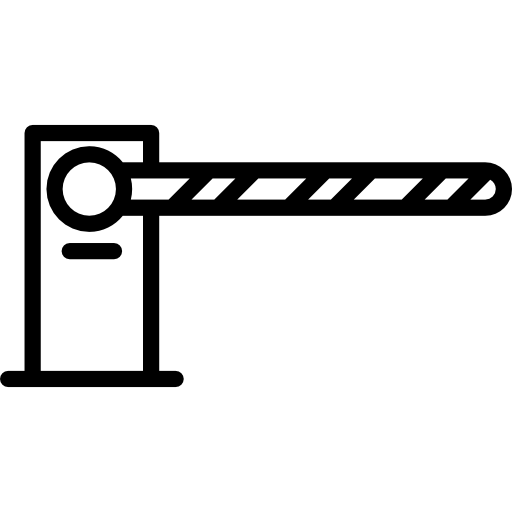 Турция
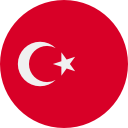 Казахстан
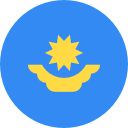 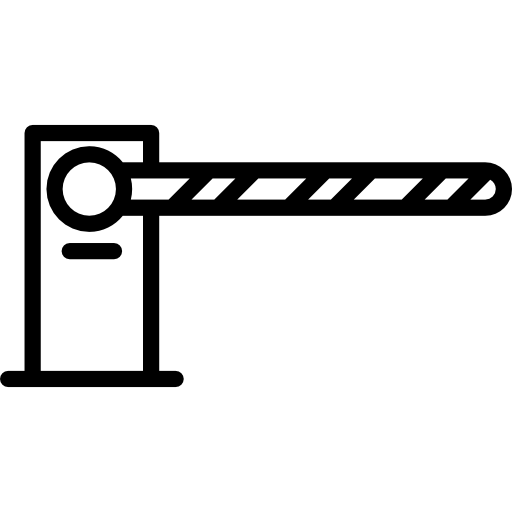 Израиль
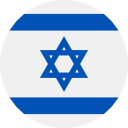 Узбекистан
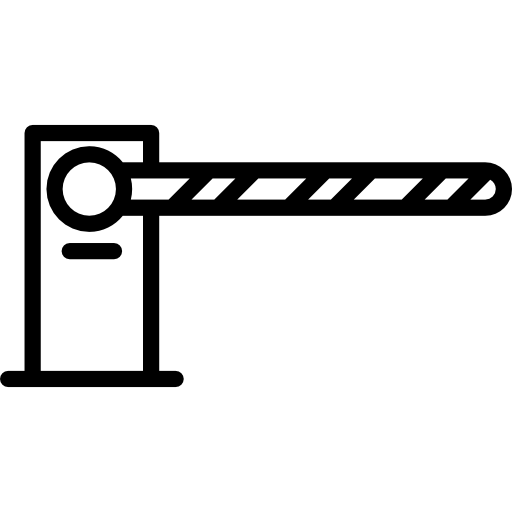 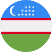 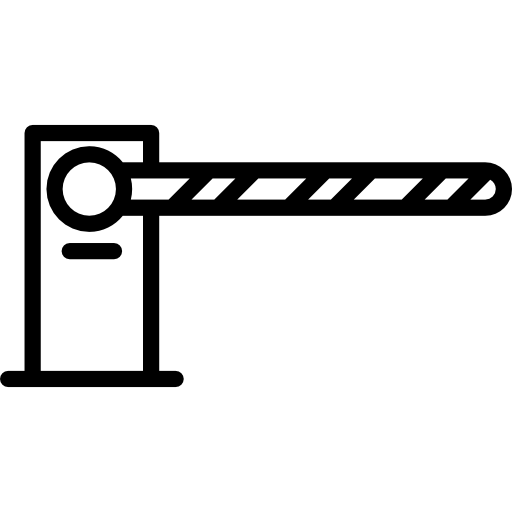 Саудовская Аравия
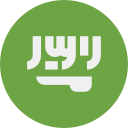 Таджикистан
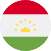 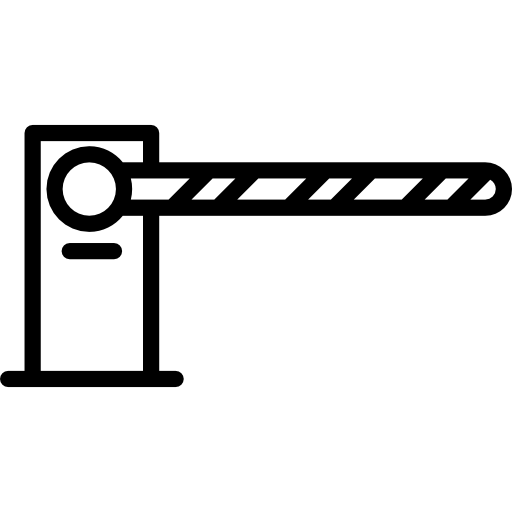 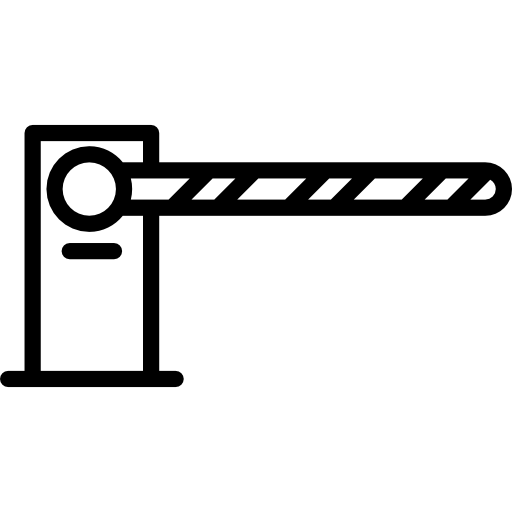 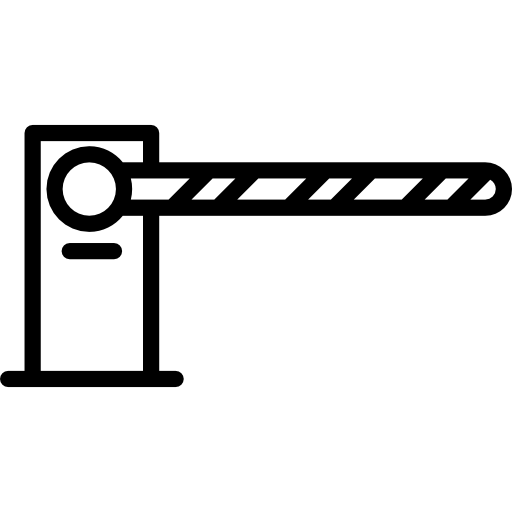 000
Субъекты РФ, в которых оказывается 
господдержка предприятий-экспортеров
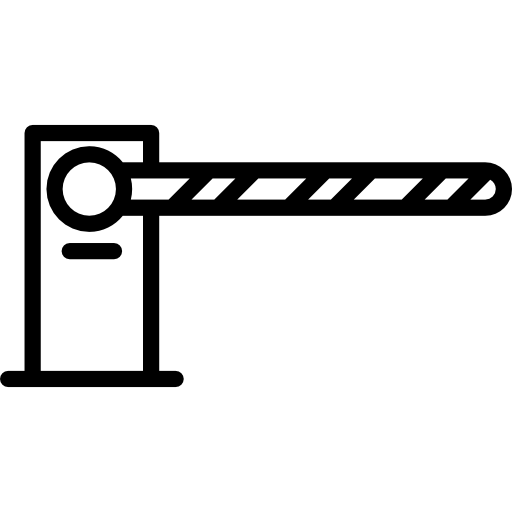 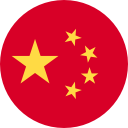 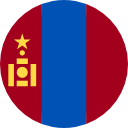 Монголия
Китай
2017-2018 год
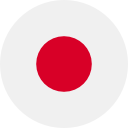 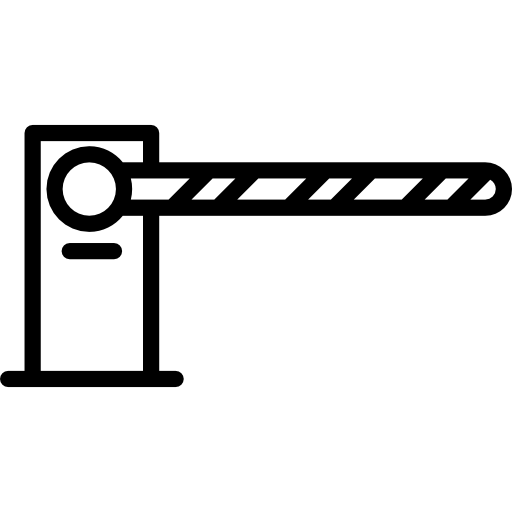 Ключевые пункты 
пересечения государственной границы РФ
Япония
дополнительное включение 
новых субъектов с 2019 г.
Направление экспорта (страна): 2017-2018 гг.
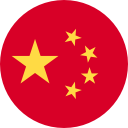 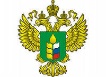 4
МИНИСТЕРСТВО СЕЛЬСКОГО ХОЗЯЙСТВА РОССИЙСКОЙ ФЕДЕРАЦИИ
НОВЫЕ ПРАВИЛА ПО ОБЪЕМАМ И ЛИМИТАМ КОМПЕНСАЦИИ
НОВАЯ РЕДАКЦИЯ
ДЕЙСТВУЮЩАЯ РЕДАКЦИЯ
Предельный коэффициент компенсации транспортных расходов
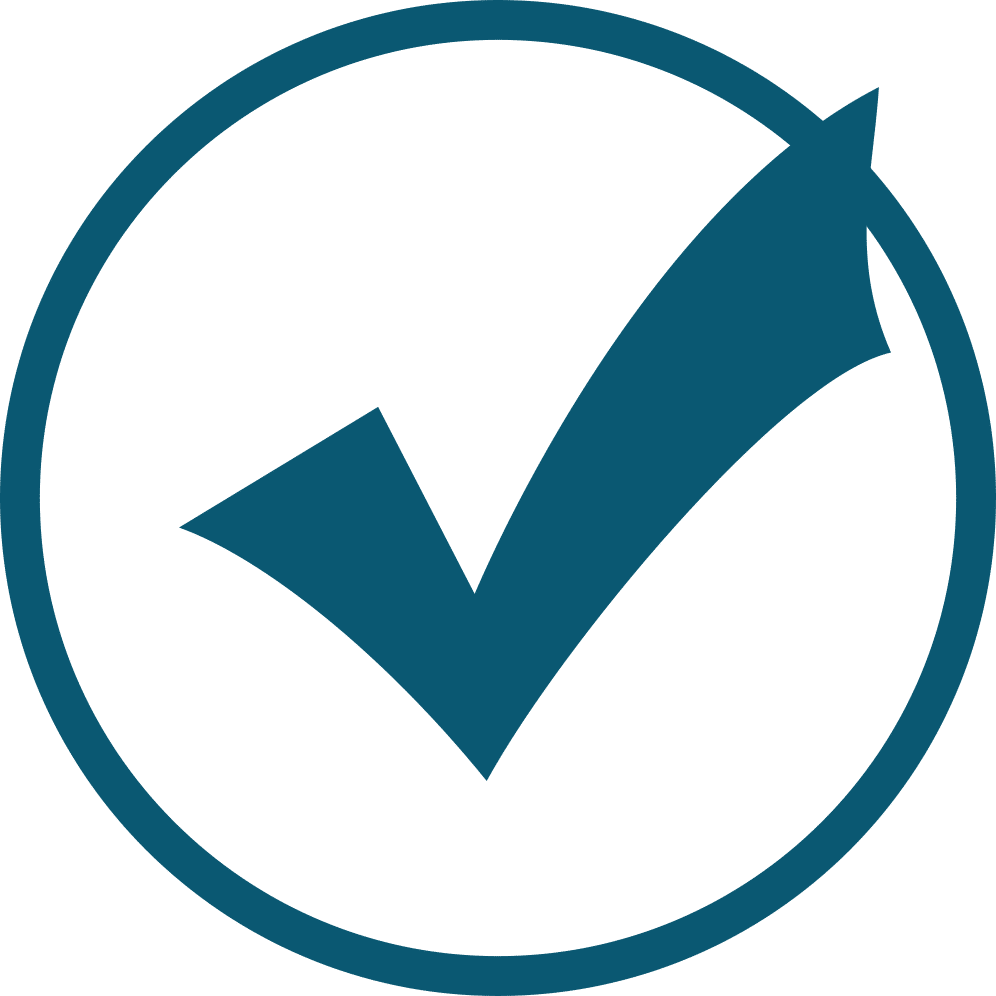 Позволит увеличить количество экспортеров-получателей субсидий.
новая редакция
текущая редакция
50%
от стоимости 
перевезенной продукции
30%
от стоимости 
перевезенной продукции
Размер компенсации составляет 50% от транспортных расходов, но в пределах:
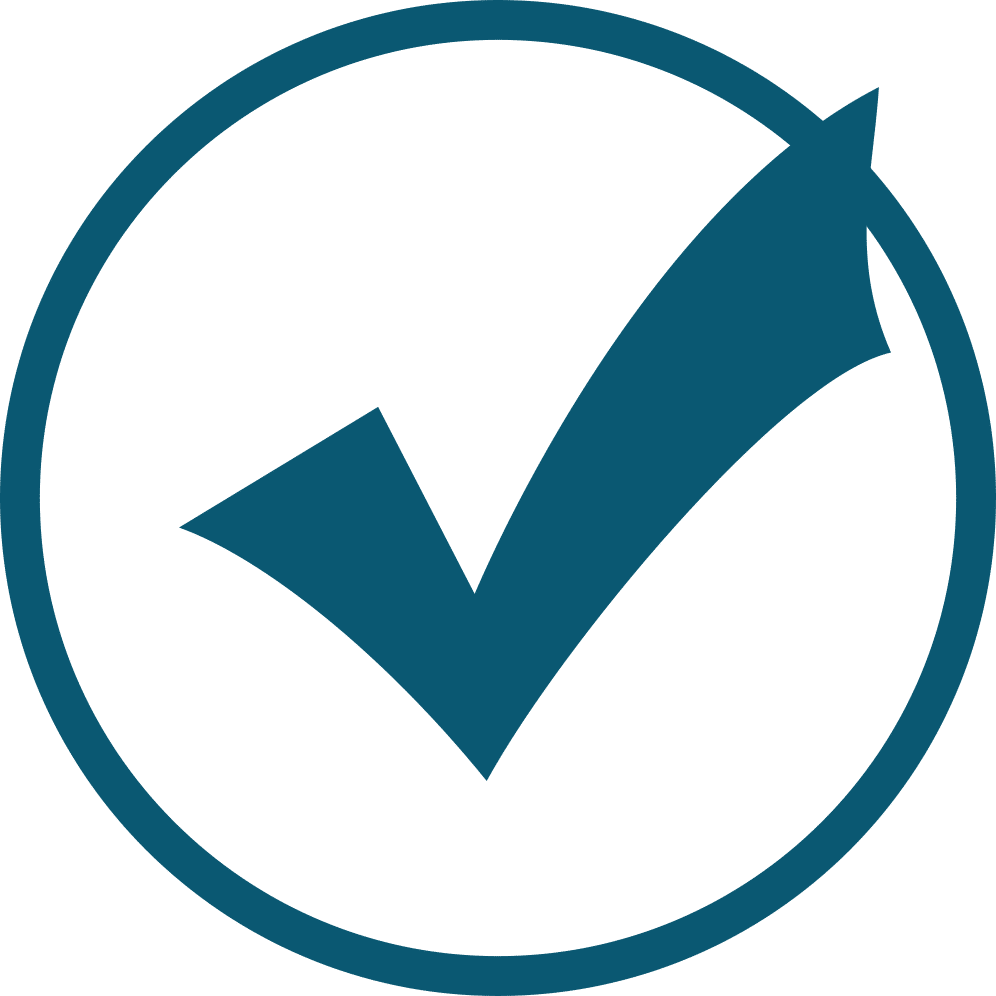 текущая редакция
добавляется
ж/д тариф согласно прейскуранта 10-01
вагоны, цистерны
за 1 км пробега 
(для авторефрижераторов)
65 руб.
40’ контейнер
100 000 руб.
150 000 руб.
рефконтейнер
20’ контейнер
80 000 руб.
1 м3  (1т) в сборном контейнере
за 1т за 1 км 
расстояния 
(для водного транспорта)
6 000 руб.
4 руб.
1 км (для авто)
45 руб.
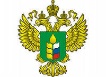 5
МИНИСТЕРСТВО СЕЛЬСКОГО ХОЗЯЙСТВА РОССИЙСКОЙ ФЕДЕРАЦИИ
ПОРЯДОК ПРЕДОСТАВЛЕНИЯ СУБСИДИИ
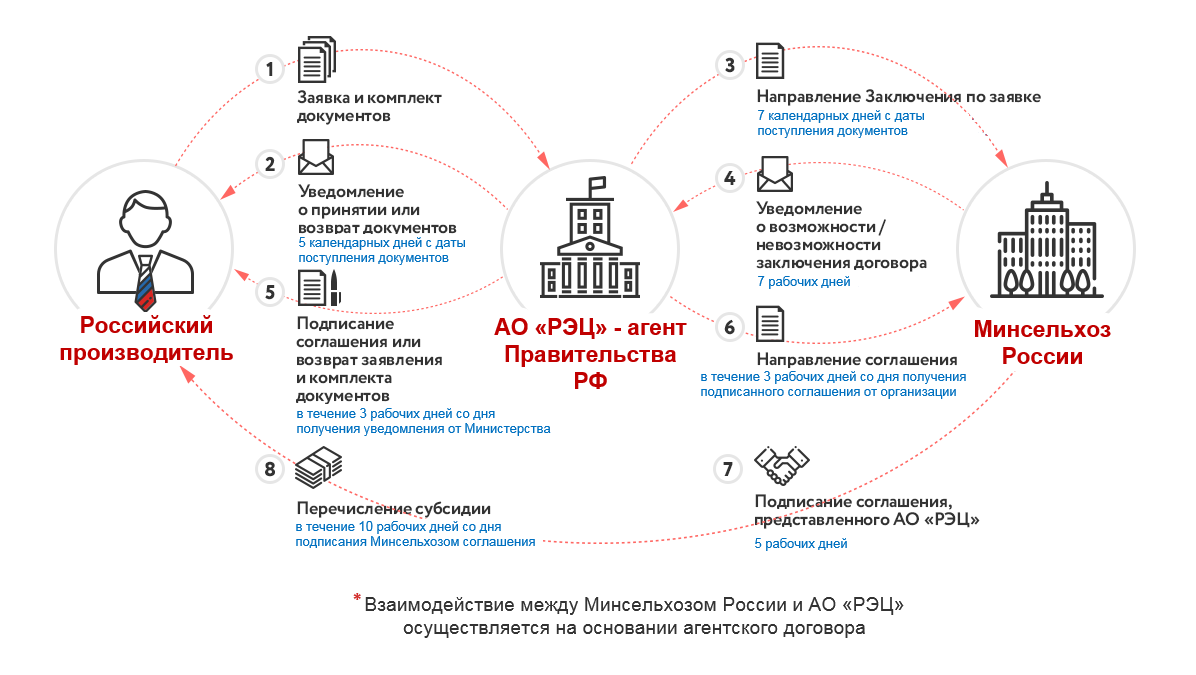 получатель субсидии
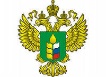 6
МИНИСТЕРСТВО СЕЛЬСКОГО ХОЗЯЙСТВА РОССИЙСКОЙ ФЕДЕРАЦИИ
РЕЗУЛЬТАТЫ ГОСУДАРСТВЕННОЙ ПОДДЕРЖКИ
2017 год
результативность
субсидии
49,3
млн руб.
(освоение 49%)
экспорт
31
тыс. тонн
0,8
млрд руб.
16
рублей
15
организаций
поддержанного экспорта в 
расчете на 1 руб. субсидий
Неполное использование бюджетных ассигнований в 2017 году обусловлено поздним запуском программы субсидирования (сентябрь), ограниченной географией экспортных поставок.
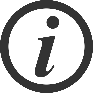 2018 год
результативность
субсидии
829
млн руб.
(освоение 100%)
экспорт
30
млрд руб.
977
тыс. тонн
36
рублей
50
организаций
поддержанного экспорта в 
расчете на 1 руб. субсидий
2019 год
результативность
субсидии
1 677
млн руб.
(освоение 100%)
экспорт
65,6
млрд руб.
1 790
тыс. тонн
41
рублей
165
организаций
поддержанного экспорта в 
расчете на 1 руб. субсидий
1 677
млн руб.
2 332
млн руб.
3 388
млн руб.
4 000
млн руб.
7 000
млн руб.
8 000
млн руб.
Бюджетные 
ассигнования 
по ППРФ №1104
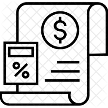 1 677
млн руб.
2022
2023
2024
2021
2020
2019
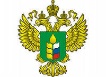 7
МИНИСТЕРСТВО СЕЛЬСКОГО ХОЗЯЙСТВА РОССИЙСКОЙ ФЕДЕРАЦИИ
МИНИСТЕРСТВО СЕЛЬСКОГО ХОЗЯЙСТВА РОССИЙСКОЙ ФЕДЕРАЦИИ
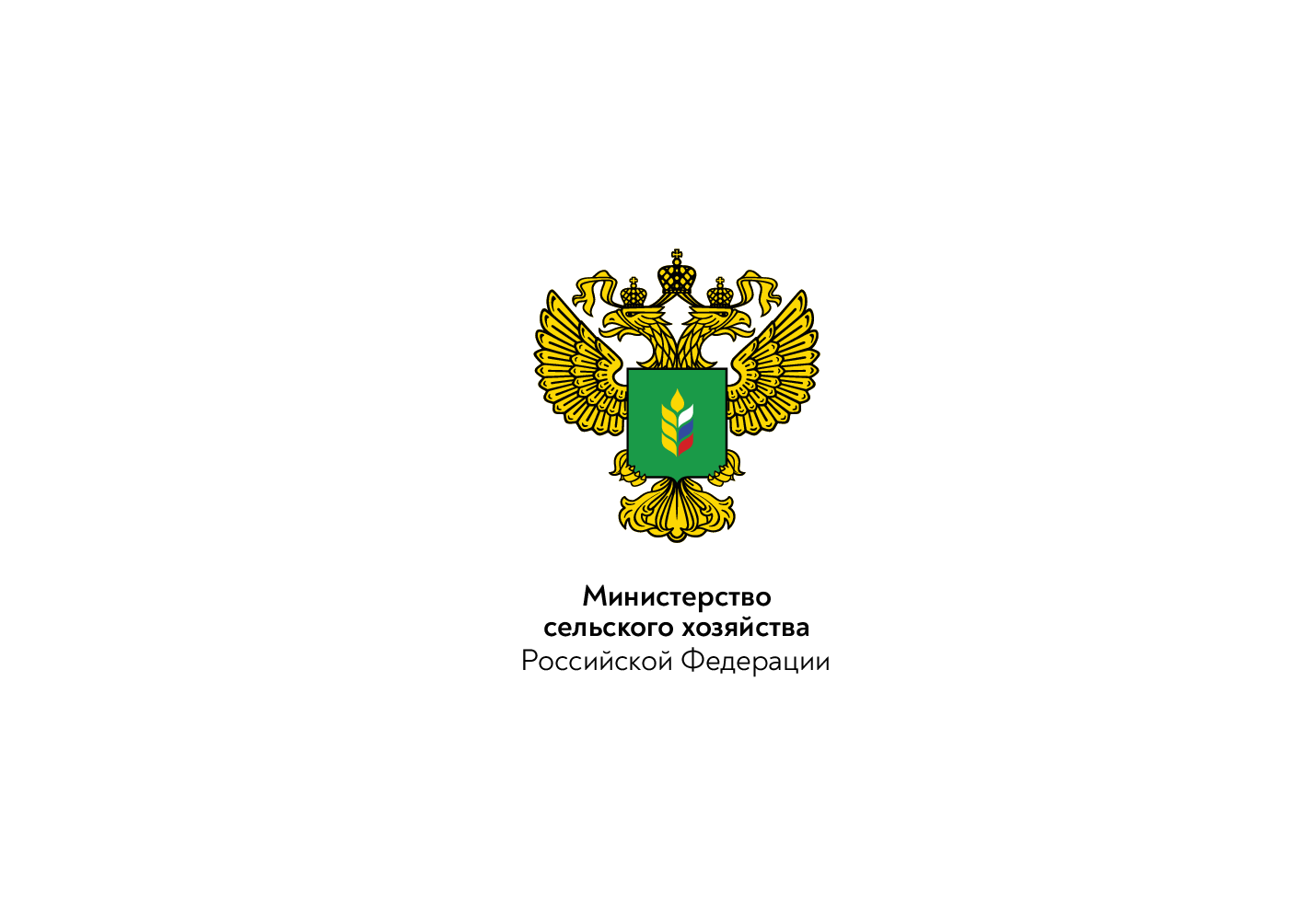 СПАСИБО ЗА ВНИМАНИЕ